Do now!
Crear una etiqueta con su nombre
Asistencia 
“Presente” 
“Aquí”
“Hola”
Create a name tag 
Attendance
“Presente”
“Aquí”
“Hola”
Name___________
Tu color favorito? – Your favorite color?
Tu deporte favorito? – You favorite sport?
Tienes mascotas? – You have pets?
Que marca de ropa prefieres? – What brand of clothes do you prefer?
Tu comida favorite? – Your favorite food?



5 mins
Eres lo mas Unico?
Are you the most unique?
Compare warmup sheets with 6 people sitting nearest you, cross out any similar answers and then pass them forward.
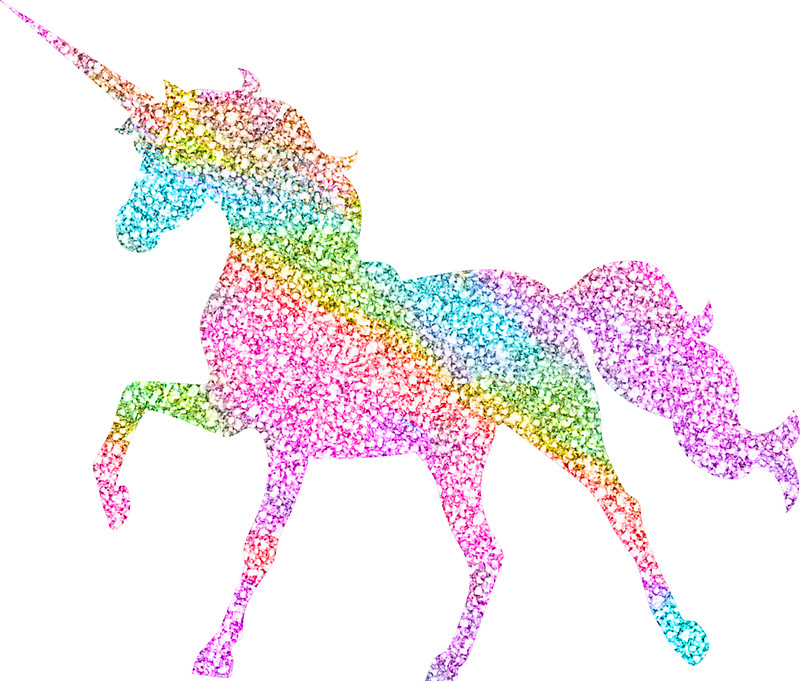 BIENVENIDOS A Nuestra Clase!EspaÑol 1
09 de Agosto 2018

Anuncios:  Normalmente voy a poner anuncios sobre exámenes, tarea y fechas importantes AQUÍ 
Announcements: Normally, I am going to put announcements about exams, homework and important dates HERE
BIENVENIDOS A Nuestra Clase!EspaÑol 1
09 de Agosto 2018

Syllabus to be handed out on monday
AGENDA
OBJECTIVE/ dol
OBJ: LLWBAT learn about teacher, classmates and topics that will be covered throughout the year. 
DOL: 100% of LLW recall one thing we will be learning this year, one thing we will be learning this unit, and one thing we will be doing this week.
1. Respect3. Work hard. Always.
Expectations
Supplies
LOCATIONS IN THE CLASSROOM


SOMETHING TO WRITE ON- NOTEBOOK OR BINDER
SOMETHING TO WRITE WITH
COMPUTER WHEN YOU GET IT! – make sure it’s charged
ABOUT MAESTRA …
1. Where am I from?
2. How many siblings do I have?  
3. What sports did I play in high school?
4. Where did I go to college? 
6. When I was younger I wanted to be a…
7. What is my favorite color? 
8.  Where did I teach high school students before?
El espaÑol En nuestra clase
What will we do in this class? 
How will we work? 
What will our schedule look like?
This year?
This unit?
This week?
Que haremos en la clase?​

Como trabajaremos en la clase?
​
Como se vera nuestro itinerario?
​
Este año?​

Esta unidad?​

Esta semana?
El espaÑol En nuestra clase
What will we do in this class? 
How will we work? 
What will our schedule look like?
This year?
Unit 1 – Introductions, classroom objects, numbers, weather, time. 
Unit 2 – How we describe ourselves and others (present tense verbs)
Unit 3 – School-related vocabulary, grammar and locations
Unit 4 – Home and Family
Unit 5 – Food and Restaurants (past tense verbs)
El espaÑol En nuestra clase
This unit?
This week?
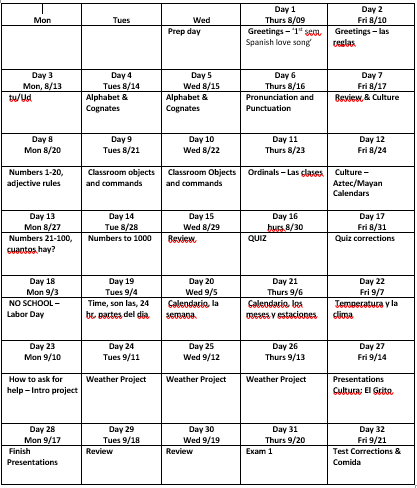 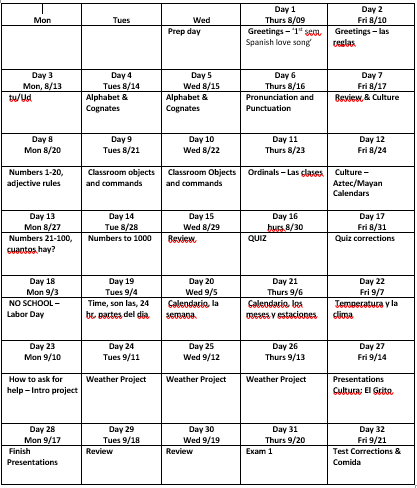 What you already Know…
First semester of Spanish Love Songhttps://www.youtube.com/watch?v=ngRq82c8Baw
If we have some time…
Take out your phone and look up a flag for one of the following countries. Draw the flag on a piece of paper to be hung around the room. Please label the flag. 

 SPAIN 		COLOMBIA 		ARGENTINA		VENEZUELA	         
EQUITORIAL GUINEA         CHILE                  		   PARAGUAY		URUGUAY	 
BOLIVIA		      PERU		                     EQUADOR		HONDURAS	                                  
GUATEMALA	   NICARAGUA 	                       BELIZE			MEXICO		
EL SALVADOR	COSTA RICA 		PANAMA			PUERTO RICO			CUBA			DOMINICAN REBULIC
Dol
LLW recall and share with their partner one thing we will be doing this year in Spanish 1.
New  vocab – greetings!
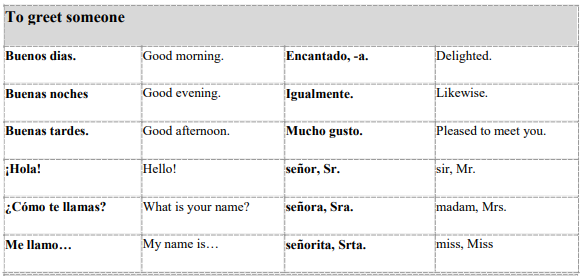 Greeting Songhttps://www.youtube.com/watch?v=Vld59vW3_
Que hago?

Volume 0 
Writing.
Pencil down when done.
BIENVENIDOS A Nuestra Clase!EspaÑol 1
10 de Agosto 2018

Anuncios: 
Que haces?
Que hago? – what do I do? Box added to each slide
OBJECTIVE/ dol
OBJ: LLWBAT recall and apply vocabulary related to introductions. (WL1.1.c)
DOL:  Given 5 questions,100% of LLW recall and apply the correct introduction word in a conversation with 80% accuracy.
New  vocab – greetings!
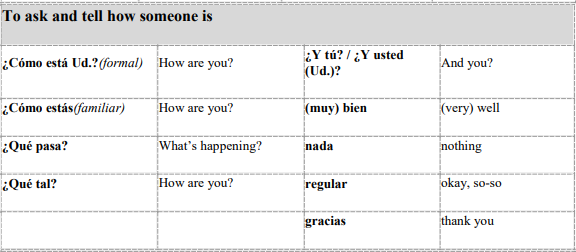 Greeting Songhttps://www.youtube.com/watch?v=Vld59vW3_
Que hago?

Volume 0 
Writing.
Pencil down when done.
PRESENTARSE – INTRODUCE YOURSELF
WHAT PARTS OF THIS CONVERSATION DO YOU UNDERSTAND?
HOW MUCH OF THEIR COMMUNICATION IS NON-VERBAL?

https://youtu.be/GWaBQ-ZUm-c
1ST TIME NO SUBTITLES
2ND TIME WITH SUBTITLES
UNA CONVERSACION   -  READ THE FOLLOWING OUTLOUD WITH 										YOUR SHOULDER PARTNER
GUILLERMO
1 Buenos días!
3 Cómo estás?
5 Bien.  Como te llamas?
7 Mucho gusto Brunilda. Me llamo Guillermo.
9 Pues, que tengas un buen día.
11 Adiós!
BRUNILDA
2 Buenos días!
4 Bien, gracias.  Y tú?
6 Me llamo Brunilda.
8 Encantada.
10 Gracias. Igualmente.
12 Hasta luego.
Que hago?

Volume 2 
Sitting.
Speaking.
La cancion inolvidable!
https://youtu.be/9ZKw5IldE9Y

Sing along! - canta
Crear tu propio conversacion
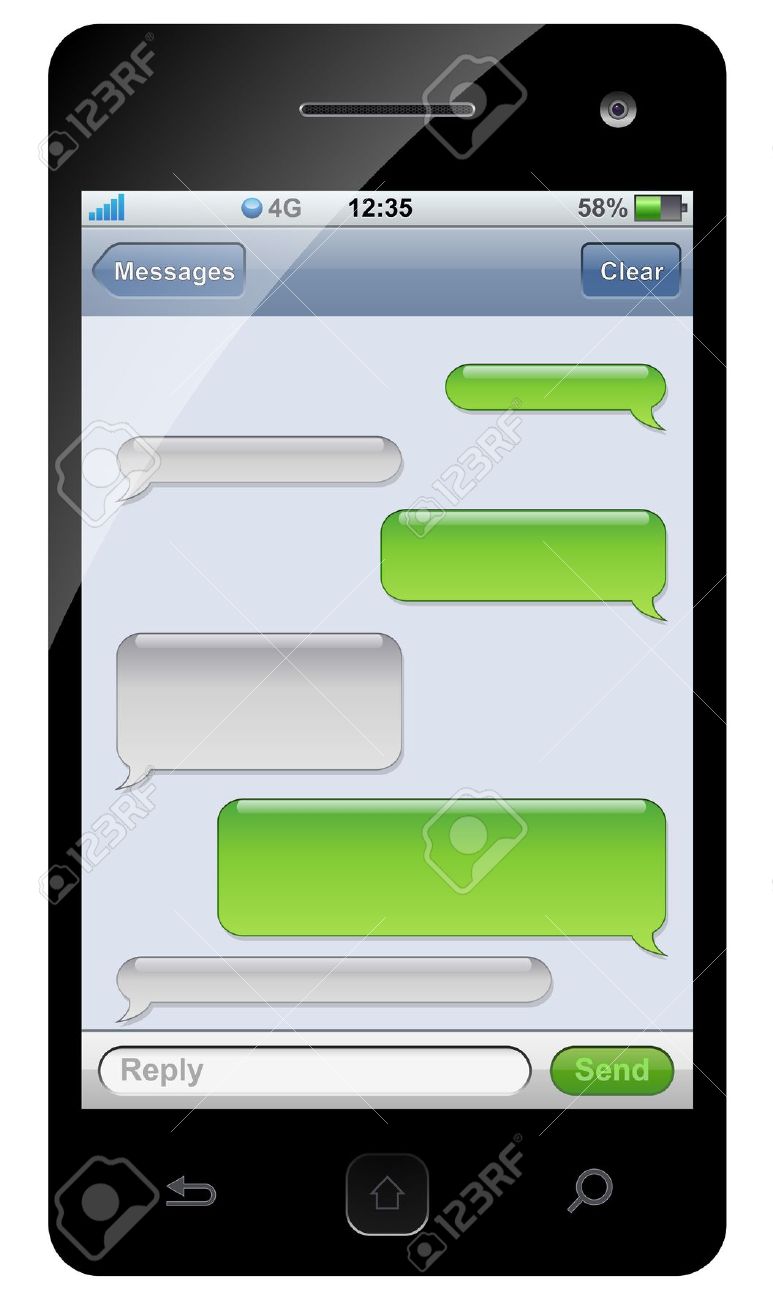 Make your own conversation
Que hago?

Volume 0 
Writing.
Pencil down when done.
Presentarse a alguien introduce yourself to someone new!
Que hago?

Volume 2 
Walking. Speaking.
Dol – fill in the blanks
GUILLERMO
1 Buenos  _____!
3 Cómo estás?
5 Bien.  Como te llamas?
7 Mucho ______ Brunilda. Me llamo Guillermo.
9 Pues, que tengas un buen día.
11 Adiós!
Word Bank [llamo, tú, gusto, Hasta, días]
BRUNILDA
2 Buenos días!
4 Bien, gracias.  Y ___?
6 Me _____ Brunilda.
8 Encantada.
10 Gracias. Igualmente.
12 _______ luego.
Dol – fill in the blanks
GUILLERMO
1 Buenos  __dias__!
3 Cómo estás?
5 Bien.  Como te llamas?
7 Mucho _gusto_____ Brunilda. Me llamo Guillermo.
9 Pues, que tengas un buen día.
11 Adiós!
Word Bank [llamo, tú, gusto, Hasta, días]
BRUNILDA
2 Buenos días!
4 Bien, gracias.  Y __tu_?
6 Me __llamo___ Brunilda.
8 Encantada.
10 Gracias. Igualmente.
12 ___Hasta____ luego.